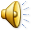 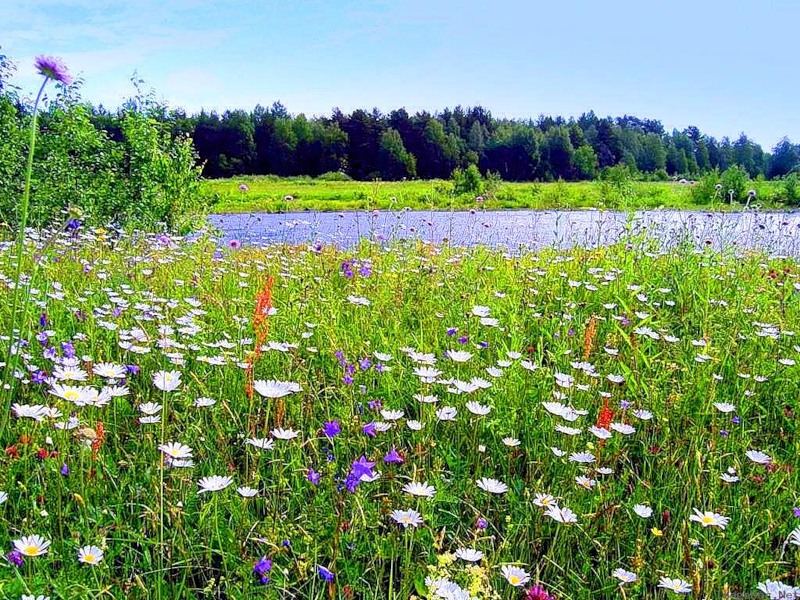 Наши друзья- насекомые луга.
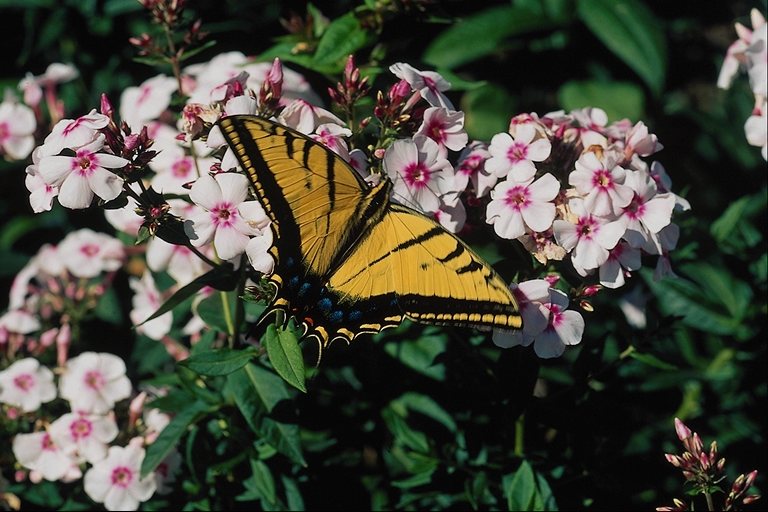 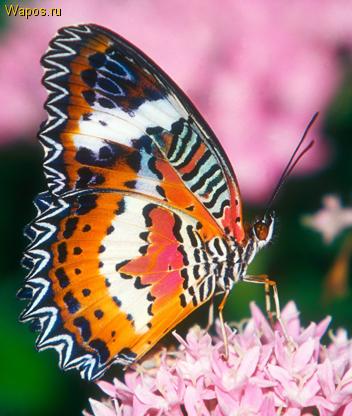 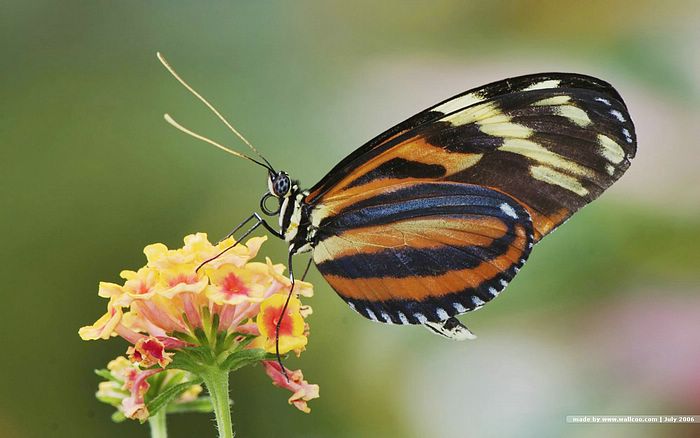 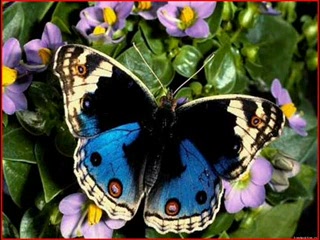 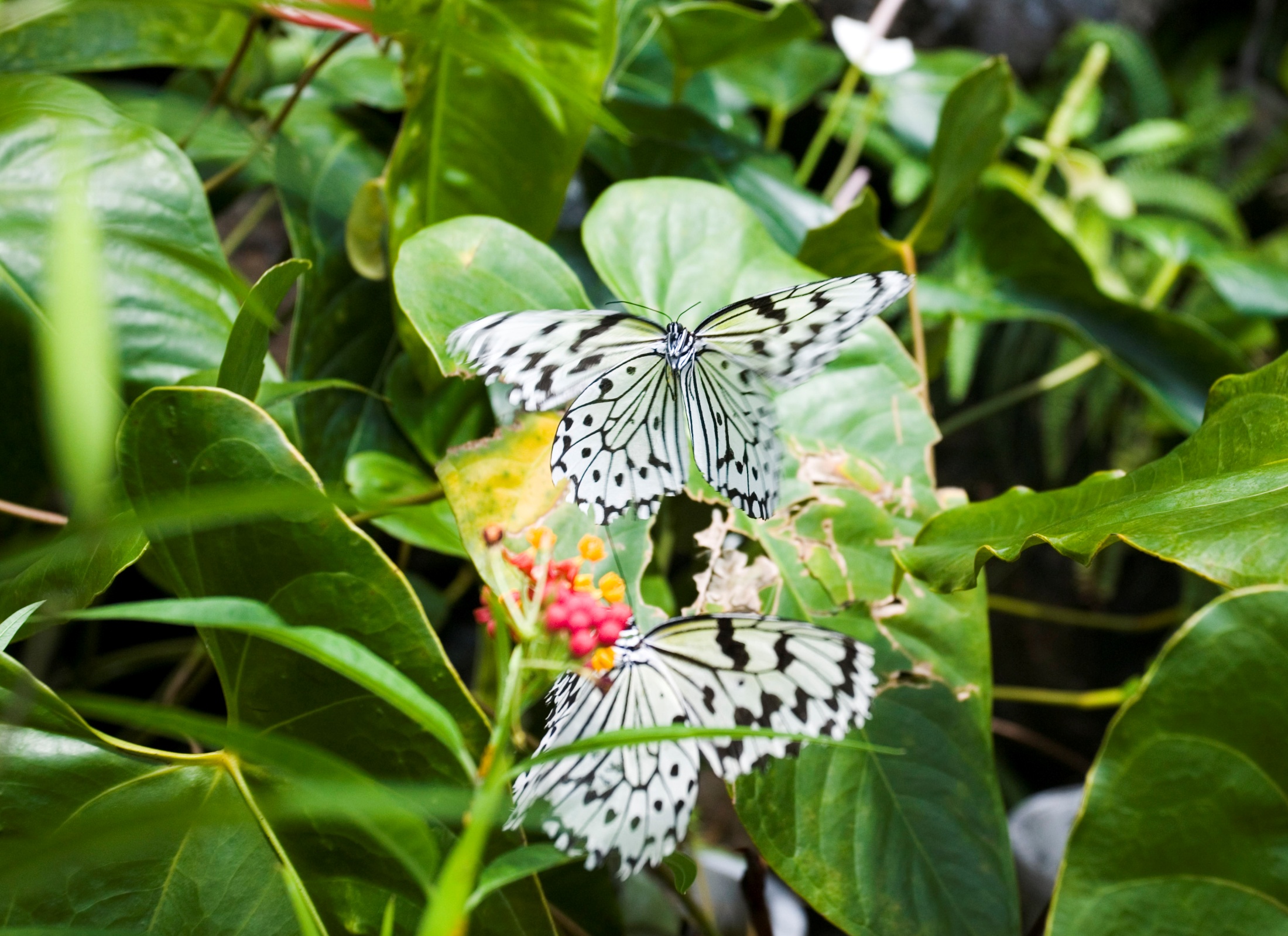 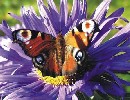 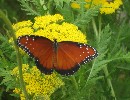 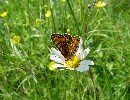 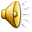 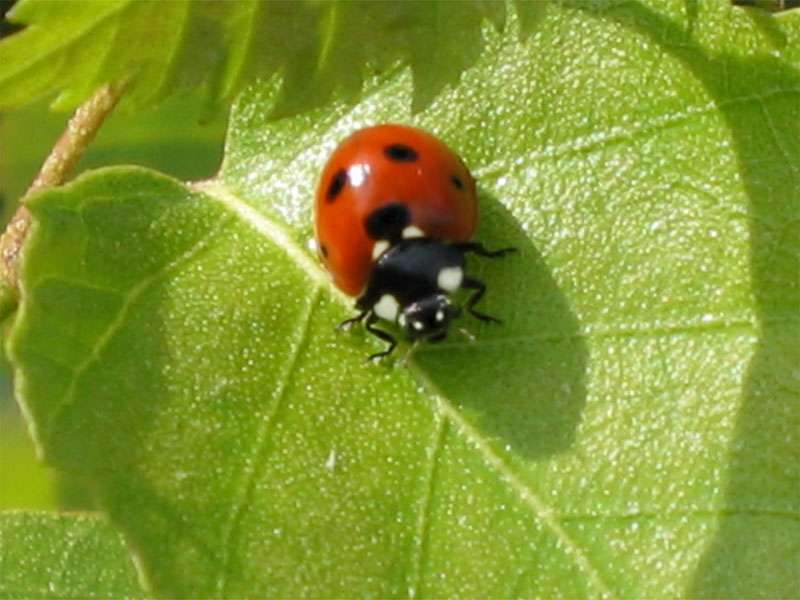 Жуки.
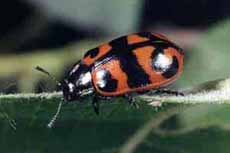 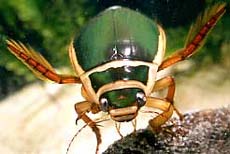 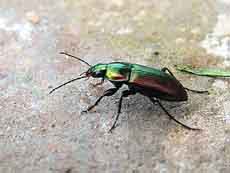 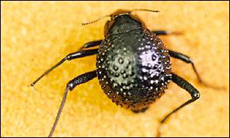 Стрекоза.
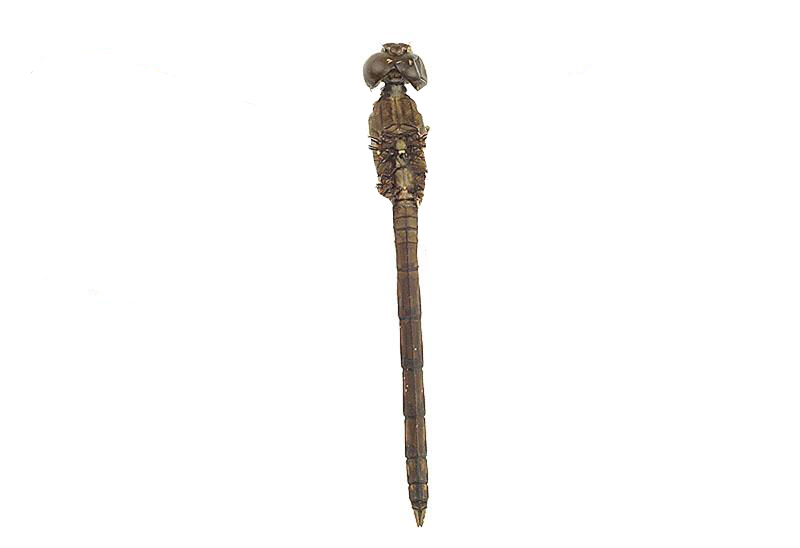 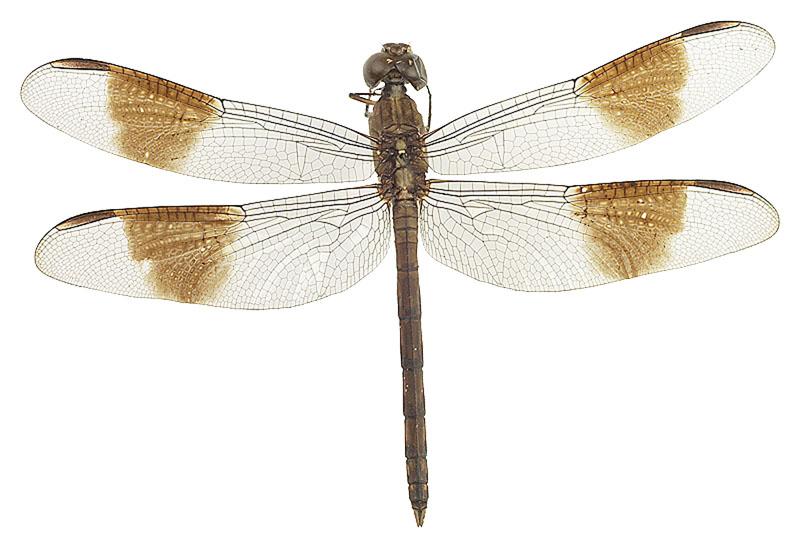 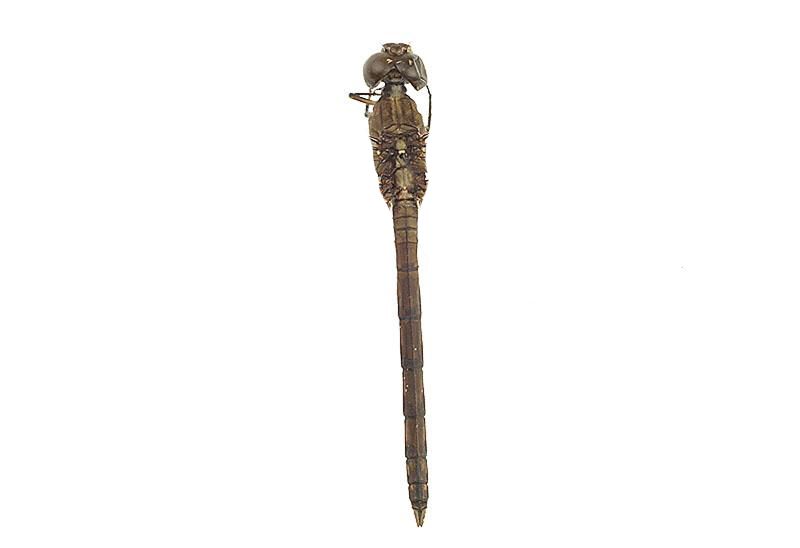